Considerations for Standardization of VR Display
Suk-Ju Kang, Sogang University
Compliance with IEEE Standards Policies and Procedures
Subclause 5.2.1 of the IEEE-SA Standards Board Bylaws states, "While participating in IEEE standards development activities, all participants...shall act in accordance with all applicable laws (nation-based and international), the IEEE Code of Ethics, and with IEEE Standards policies and procedures."

The contributor acknowledges and accepts that this contribution is subject to 
The IEEE Standards copyright policy as stated in the IEEE-SA Standards Board Bylaws, section 7, http://standards.ieee.org/develop/policies/bylaws/sect6-7.html#7, and the IEEE-SA Standards Board Operations Manual, section 6.1, http://standards.ieee.org/develop/policies/opman/sect6.html
The IEEE Standards patent policy as stated in the IEEE-SA Standards Board Bylaws, section 6, http://standards.ieee.org/guides/bylaws/sect6-7.html#6, and the IEEE-SA Standards Board Operations Manual, section 6.3, http://standards.ieee.org/develop/policies/opman/sect6.html
2
IEEE P3333.3HMD Based 3D Content Motion Sickness Reducing Technology
[Dong Il Seo and dillon@volercreative.com]
Outline
Introduction
Considerations in VR Displays
Part I: Display Resolution
Part II: Chromatic Aberration and Correction
Part III: Display Technology Trend in VR
Conclusion
4
Introduction
Challenge of Virtual Reality
Users feel gaps on their sense between the reality and virtual reality because of a motion-to-photon latency
This causes dizziness and motion sickness to user
Motion-to-photon latency must be measured and compensated!
Motion sickness
Human perception
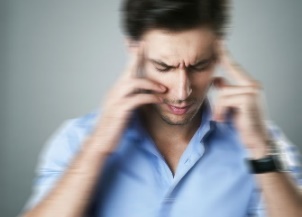 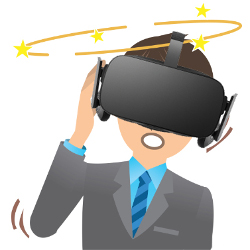 Problems from latency of HMD
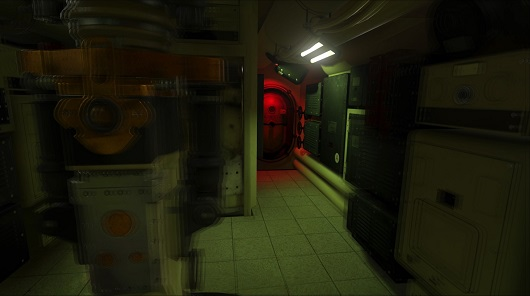 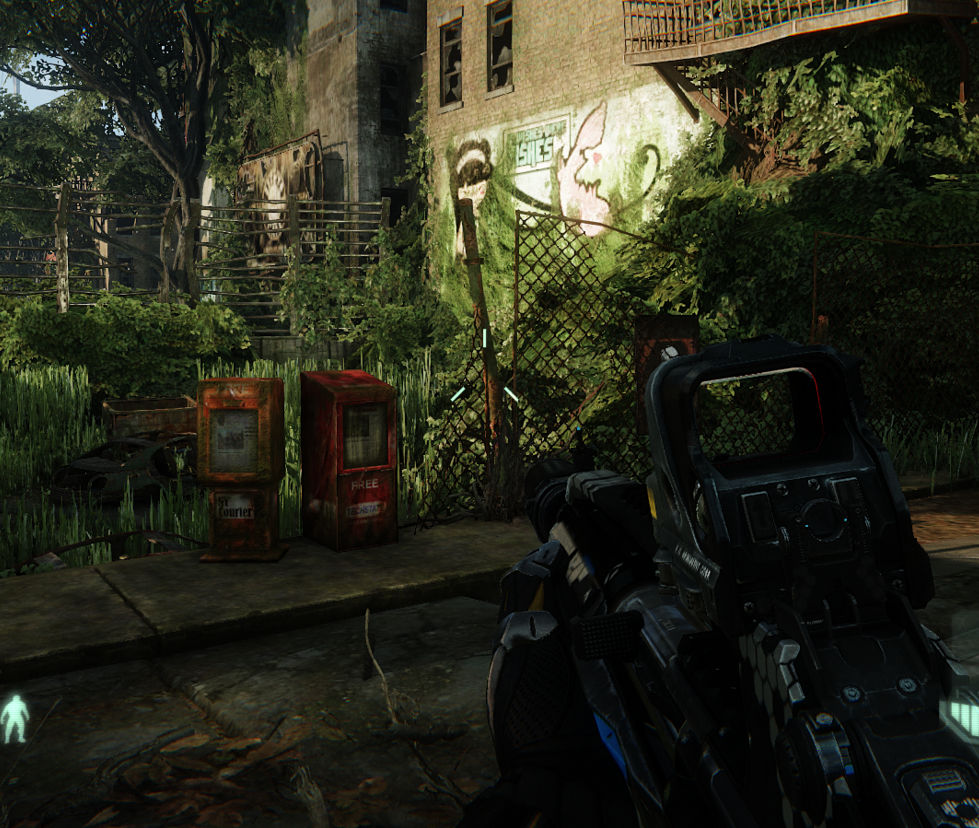 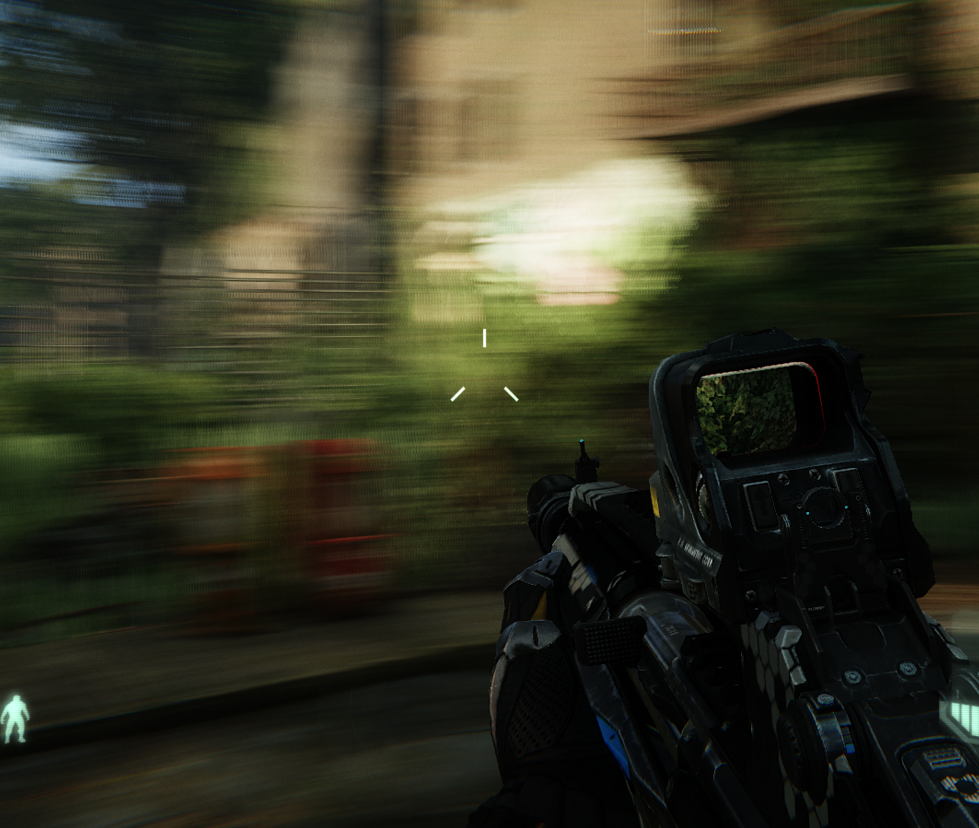 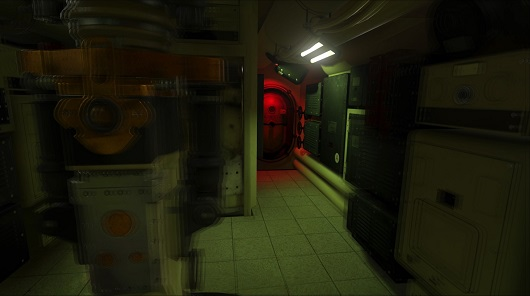 Dizziness
Blurring
Image judder
5
Introduction
Motion-to-Photon Latency
Motion-to-Photon latency is the time needed for a user movement to be fully reflected on a display screen
Low motion-to-photon (< 20 ms) latency is a prerequisite to convince user’s mind that user is in another place
A high motion-to-photon latency makes a poor virtual reality experience
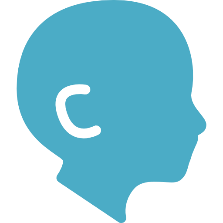 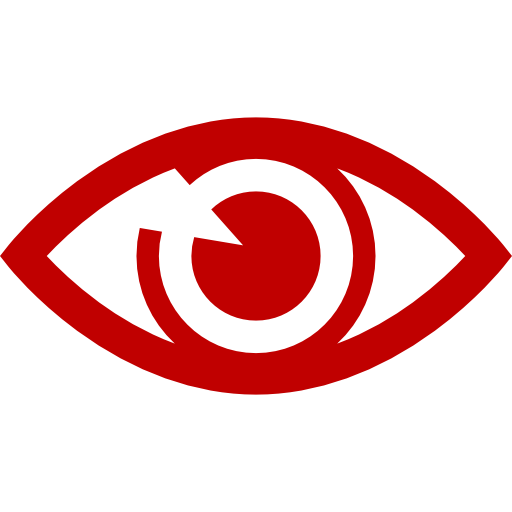 Tracker
CPU
GPU
Display
Photons
Optics
Under 20 milliseconds of latency for comfortability
Head motion
User’s retina
6
Introduction
We have to consider several factors in VR displays
Display Resolution
Chromatic Aberration and Correction
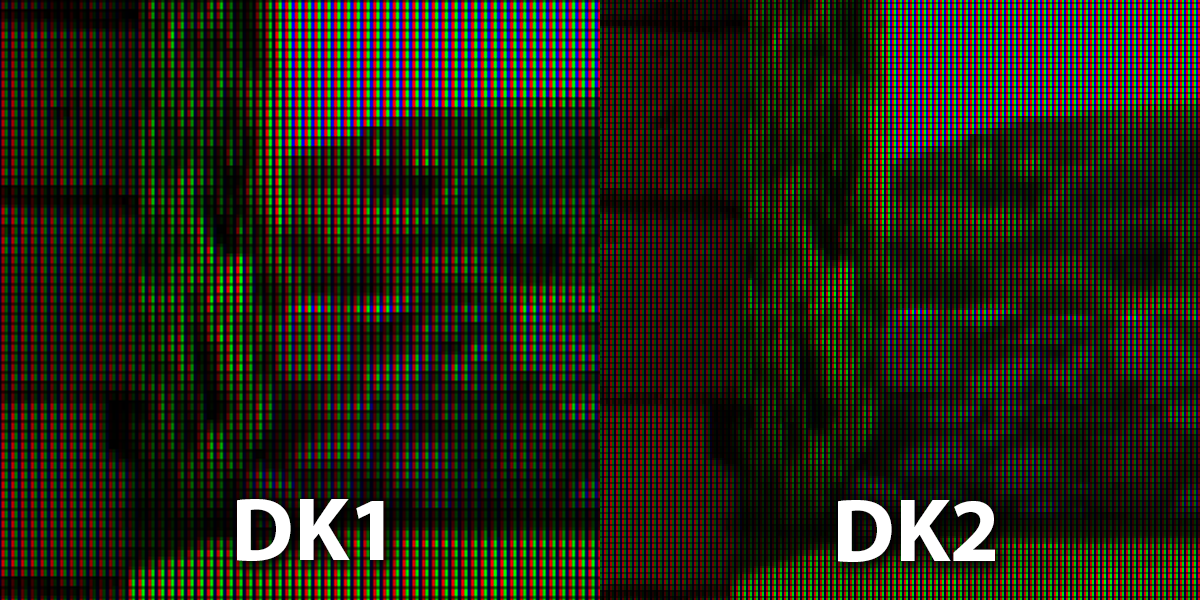 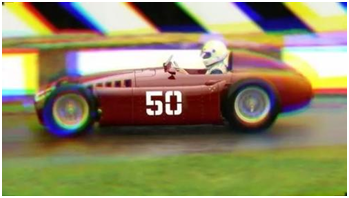 7
Considerations In VR Displays
Part i: Display Resolution
Display Resolution
Chromatic Aberration
General HW structure in HMDs
Display panel
Fisheye lens
Perceptional image
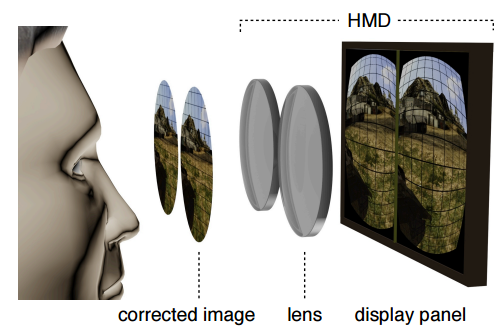 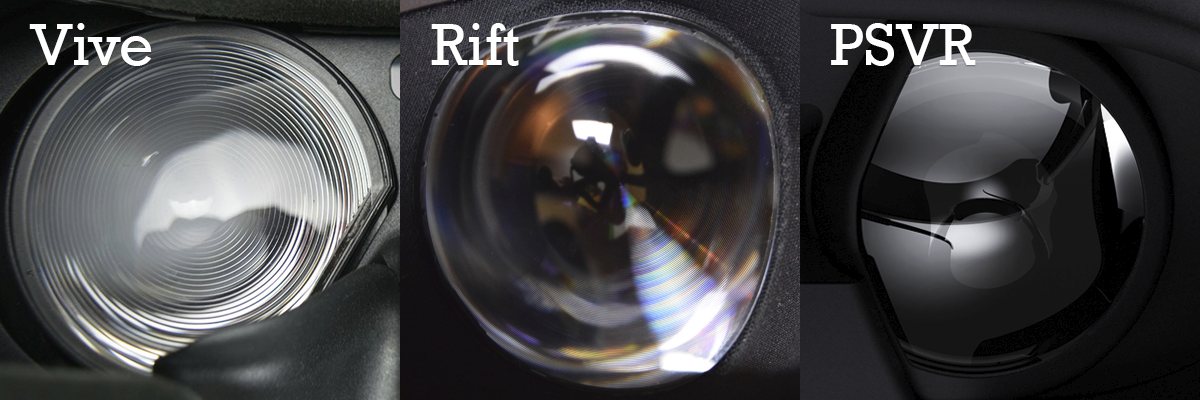 Fisheye lens
9
Display Resolution
Pixels per inch (PPI)
Measurement of the pixel density (resolution) of an electronic image device such as a monitor or television display
 A 100×100 pixel image printed in a 1 inch square has a resolution of 100 pixels per inch
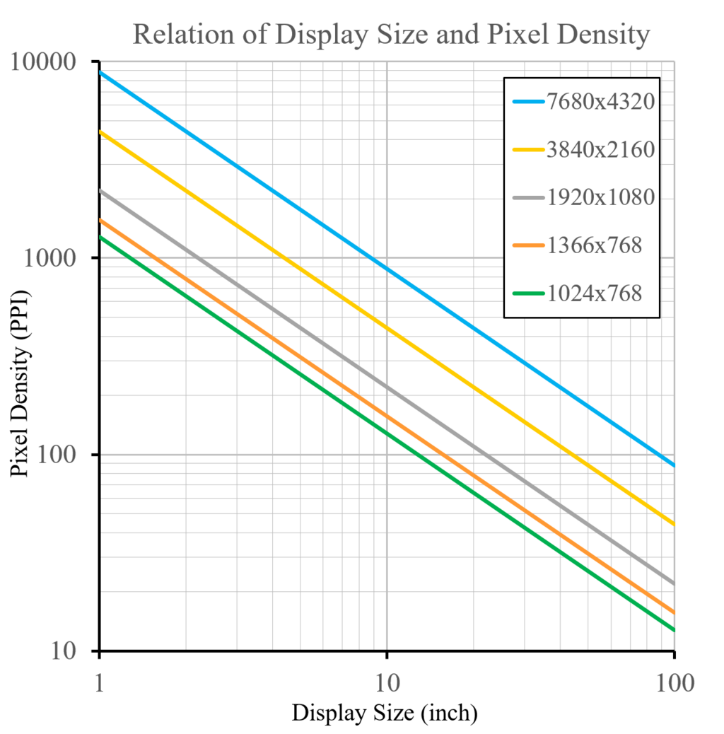 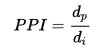 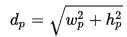 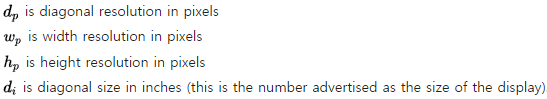 10
Display Resolution
JDI
New displays will be 3.42-inch low temperature polysilicon (LTPS) TFT LCD specifically designed for virtual reality (VR) head mount displays
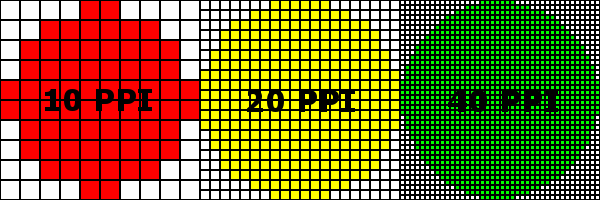 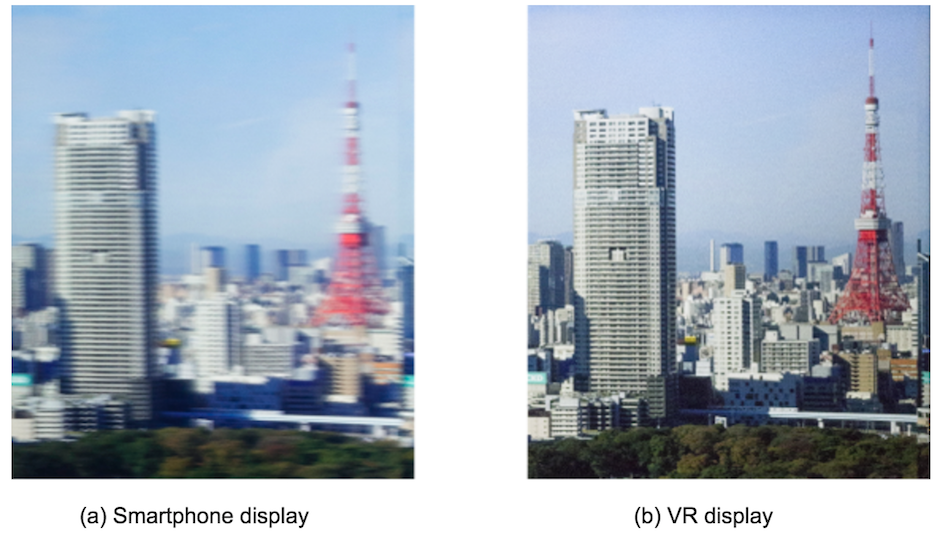 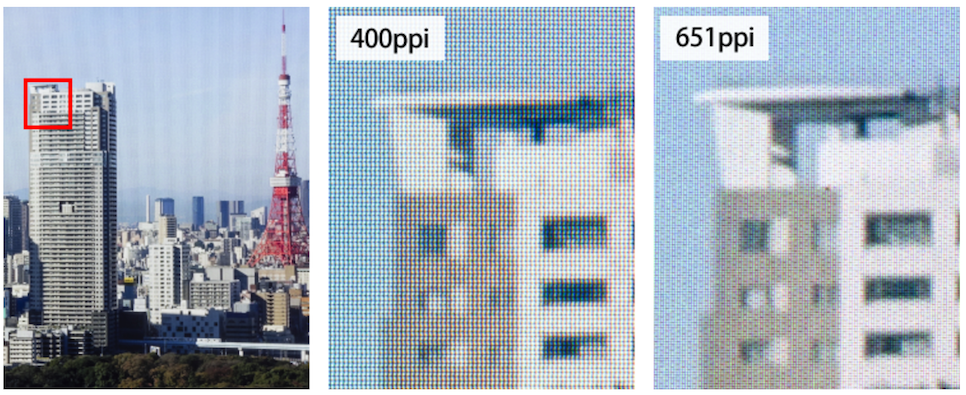 11
Display Resolution
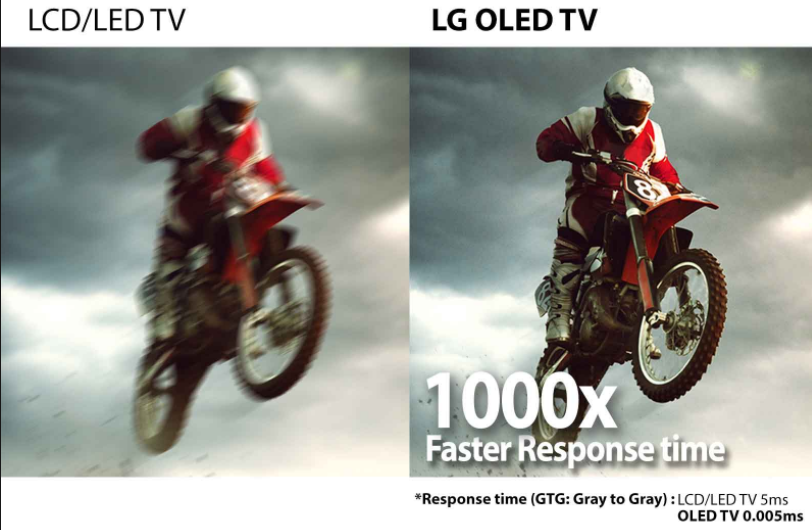 12
Display Resolution
Samsung
A new display targeting use in VR headsets packs 2,024 x 2,200 pixels into a 3.5″ form-factor, delivering an impressive 858 PPI(Nearly twice the 460 PPI of the Rift and the Vive)
The display is also capable of a 90Hz refresh rate and 100 nits brightness
Previous VR display
New VR display
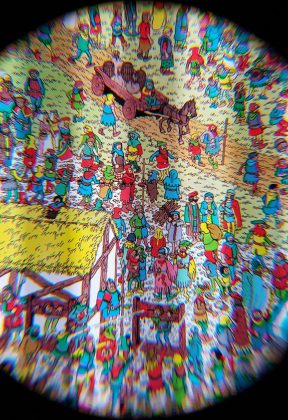 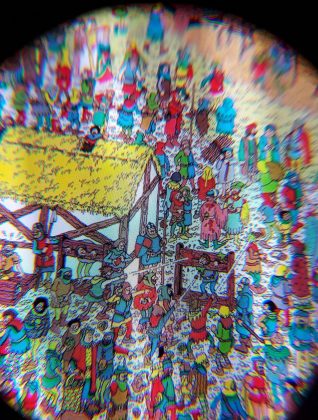 13
Considerations In VR Displays
Part iI: Chromatic Aberration and Correction
Chromatic Aberration and Correction
Chromatic Aberration
Fisheye lens 
The Fisheye lens gives users a wide viewing angle
Normal HMDs provide a FOV(Field Of View) of over 110°
Lens has a large refractive index
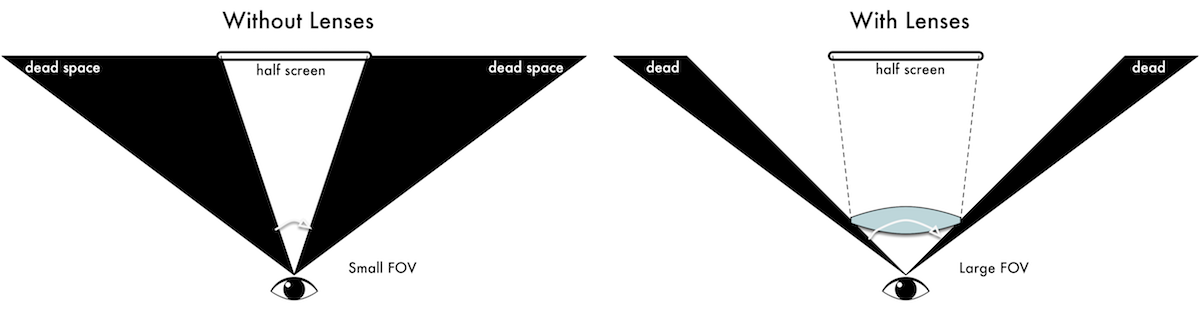 15
Chromatic Aberration and Correction
Chromatic Aberration
Reason for chromatic aberration
The separation of light is called chromatic aberration because of different refractive indexes depending on the wavelength of light
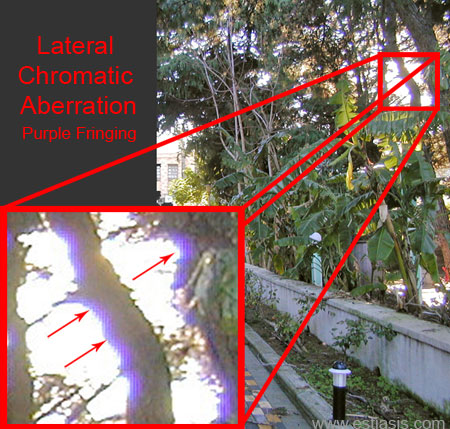 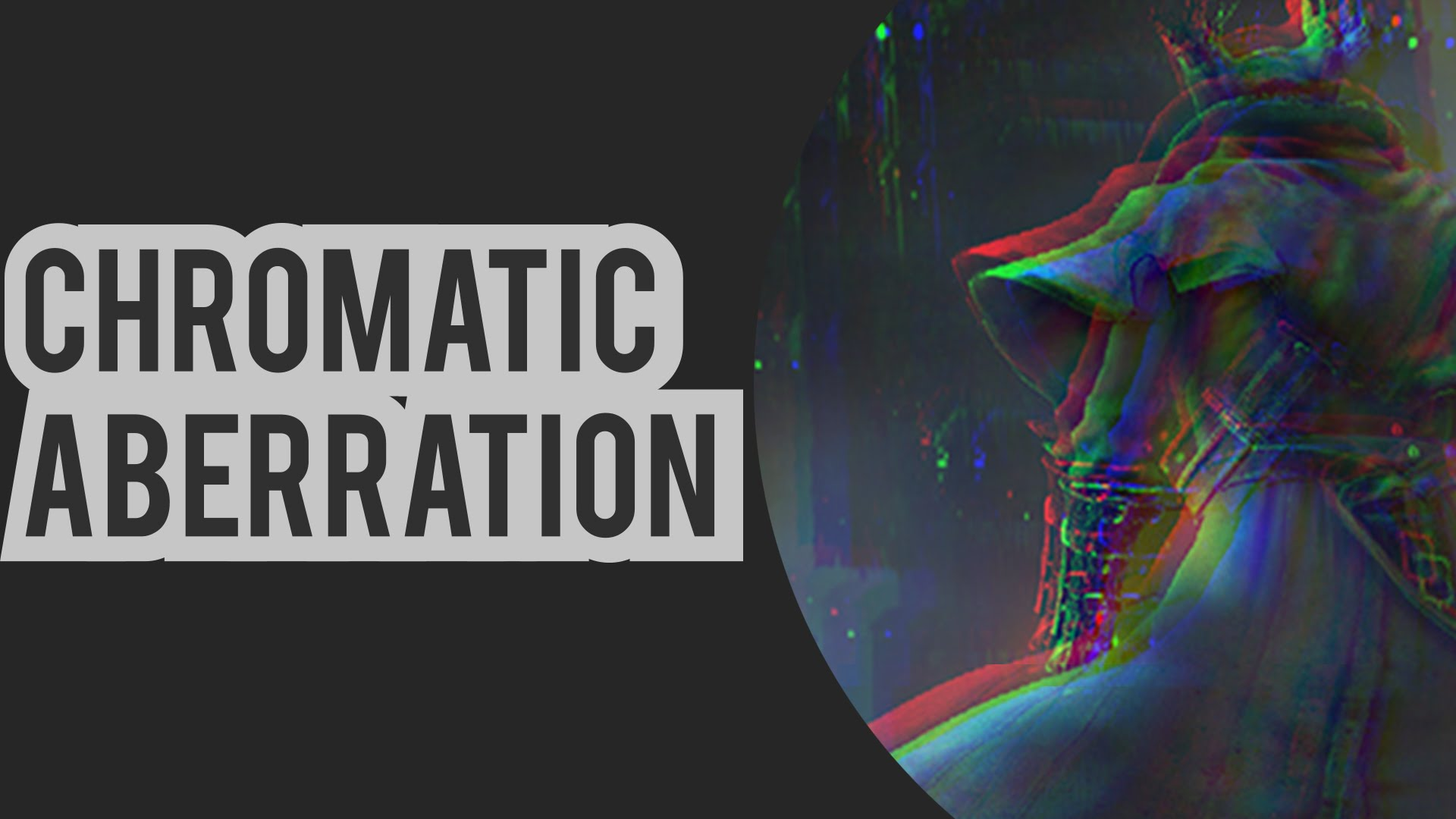 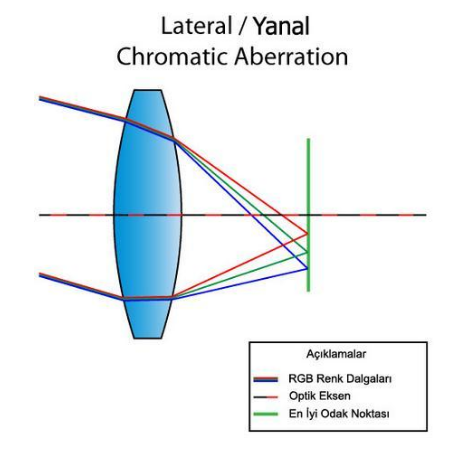 16
Chromatic Aberration and Correction
Correction
Fisheye lens modeling
Modeling is required for the precise pre-distortion
Measurement method
(a): Measuring HMD images with wide angle lens camera
(b): Camera calibration with the chess board
(c): Photographed VR images
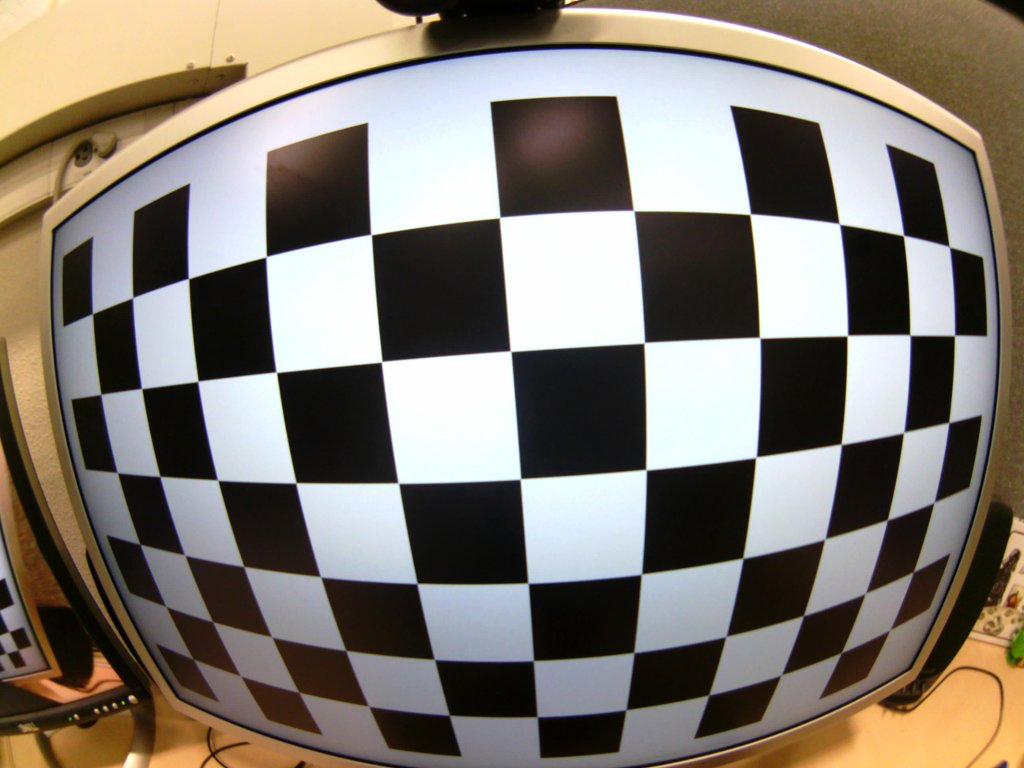 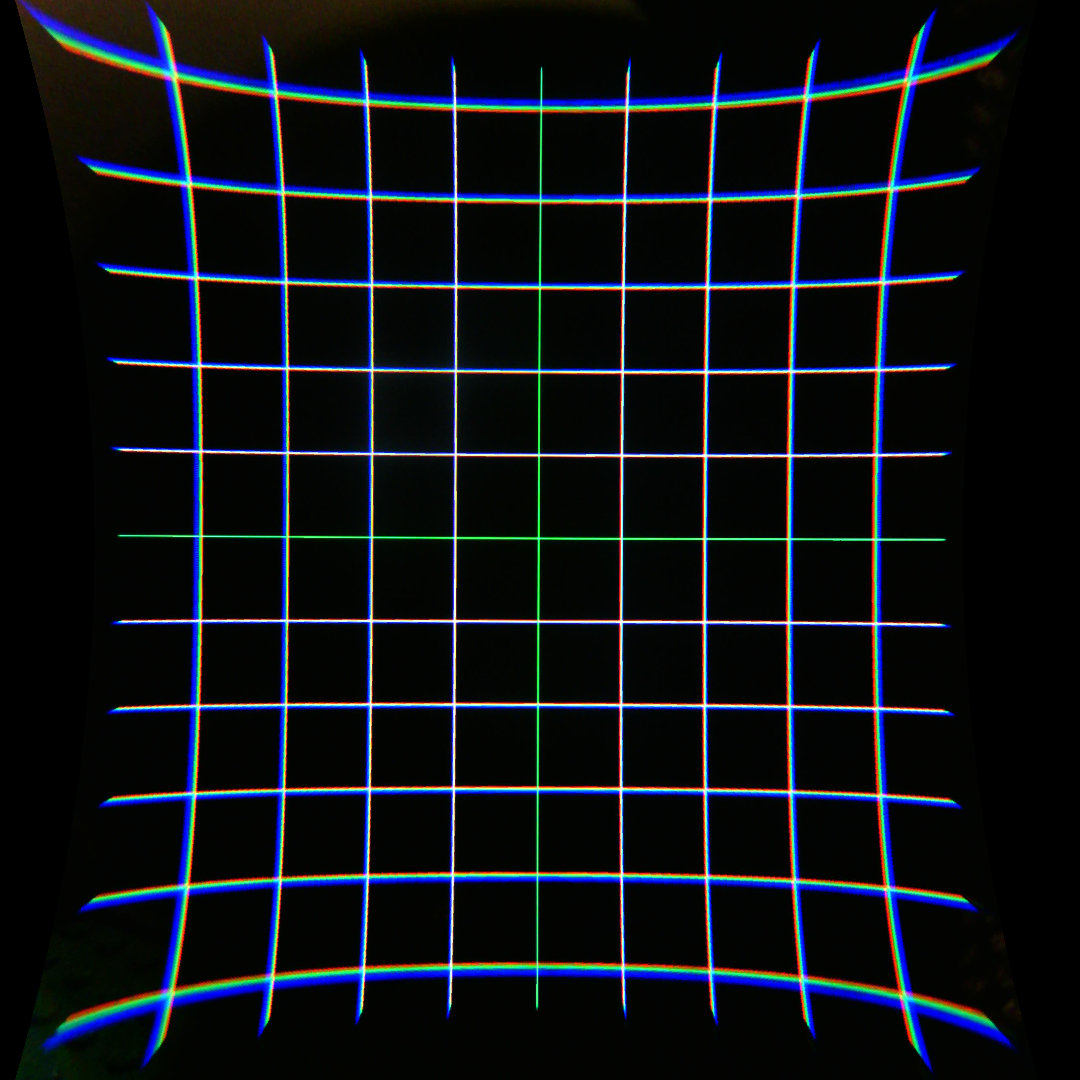 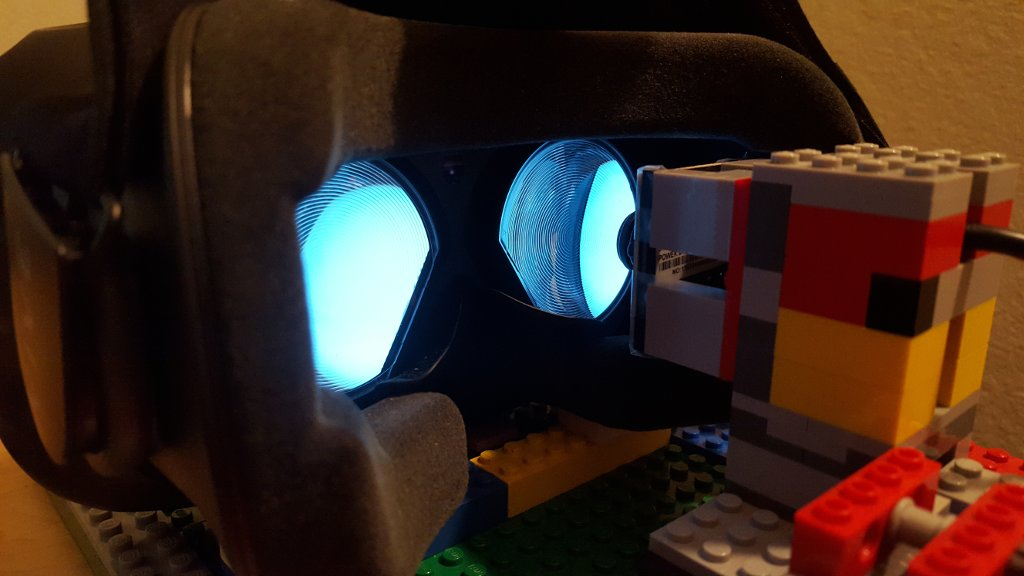 (a)
(b)
(c)
17
Chromatic Aberration and Correction
Correction
Measurement method
Parameter extraction through camera calibration
(a):Photos taken by using the chess board in virtual space
(b):Optimal parameter extraction using multiple photographs
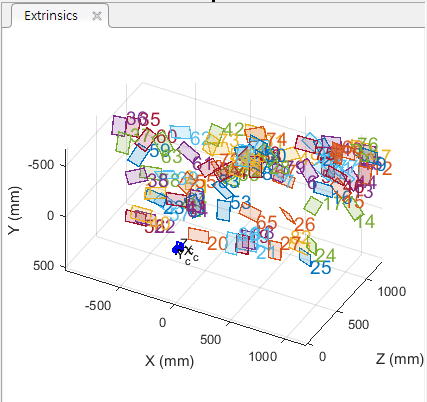 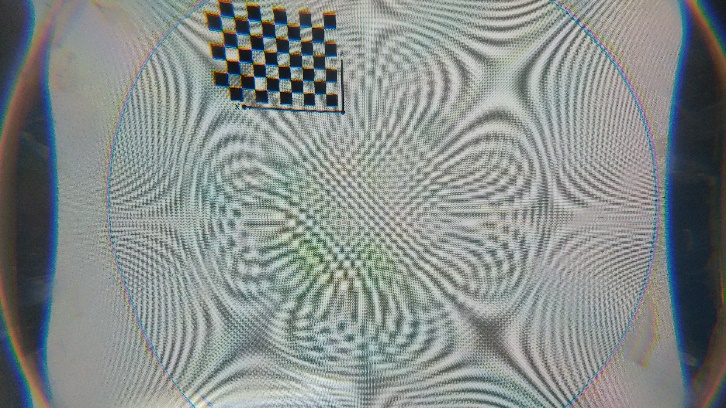 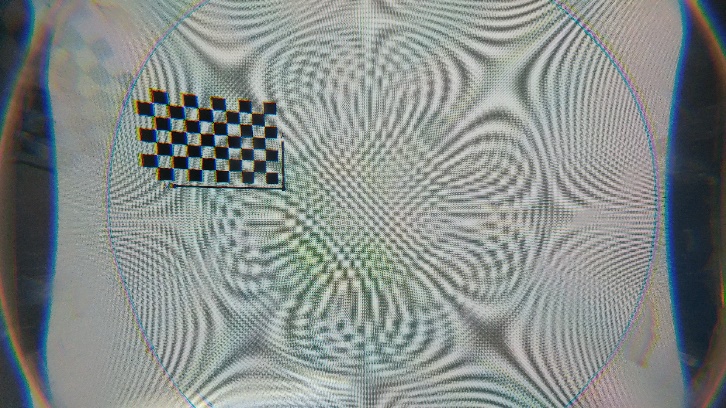 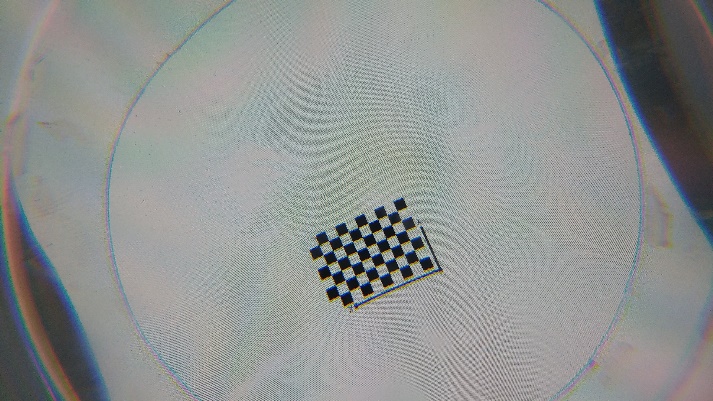 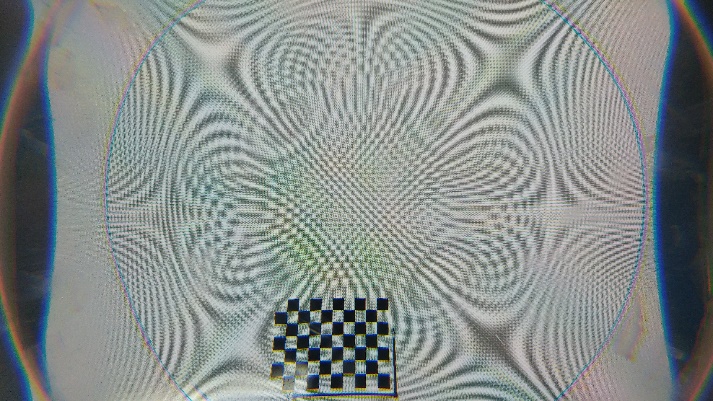 (b)
(a)
18
Chromatic Aberration and Correction
Correction
Calibration result
(a): Original image
(b): Image with the pre-distortion
(c): User's perceptional image
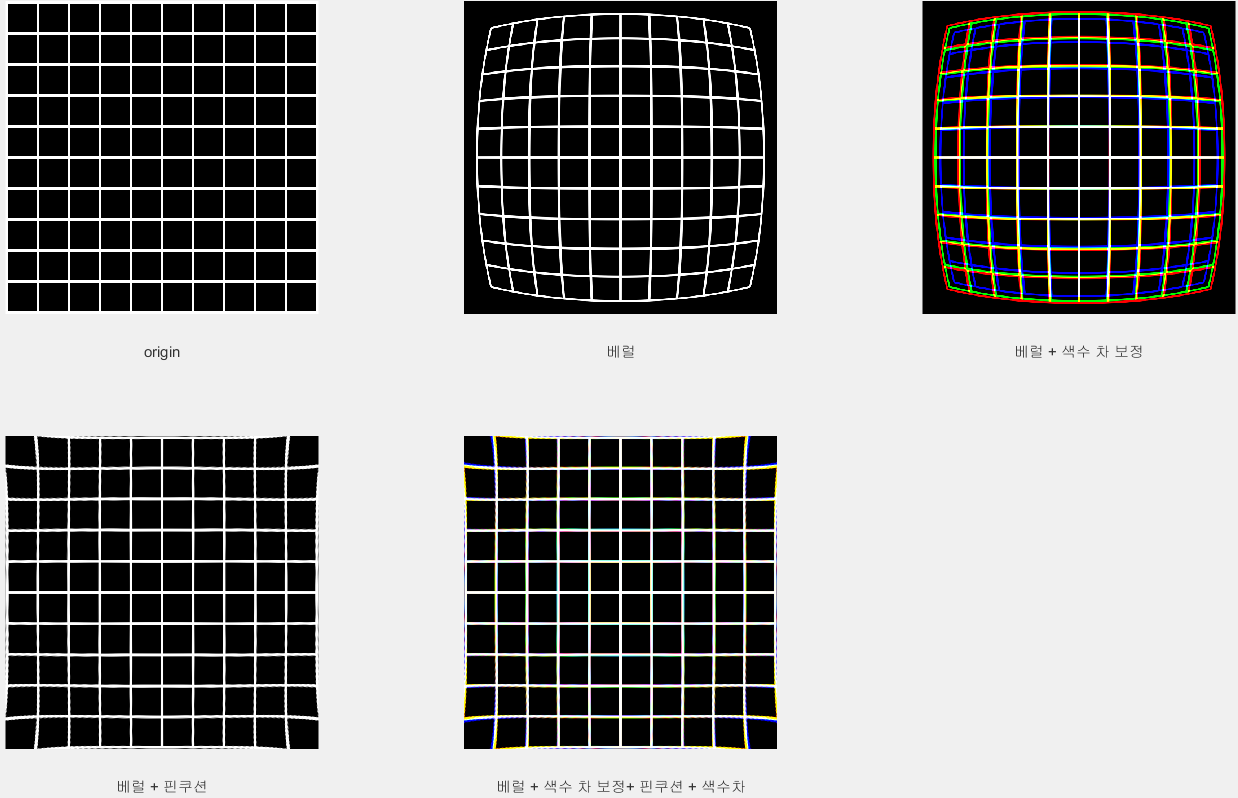 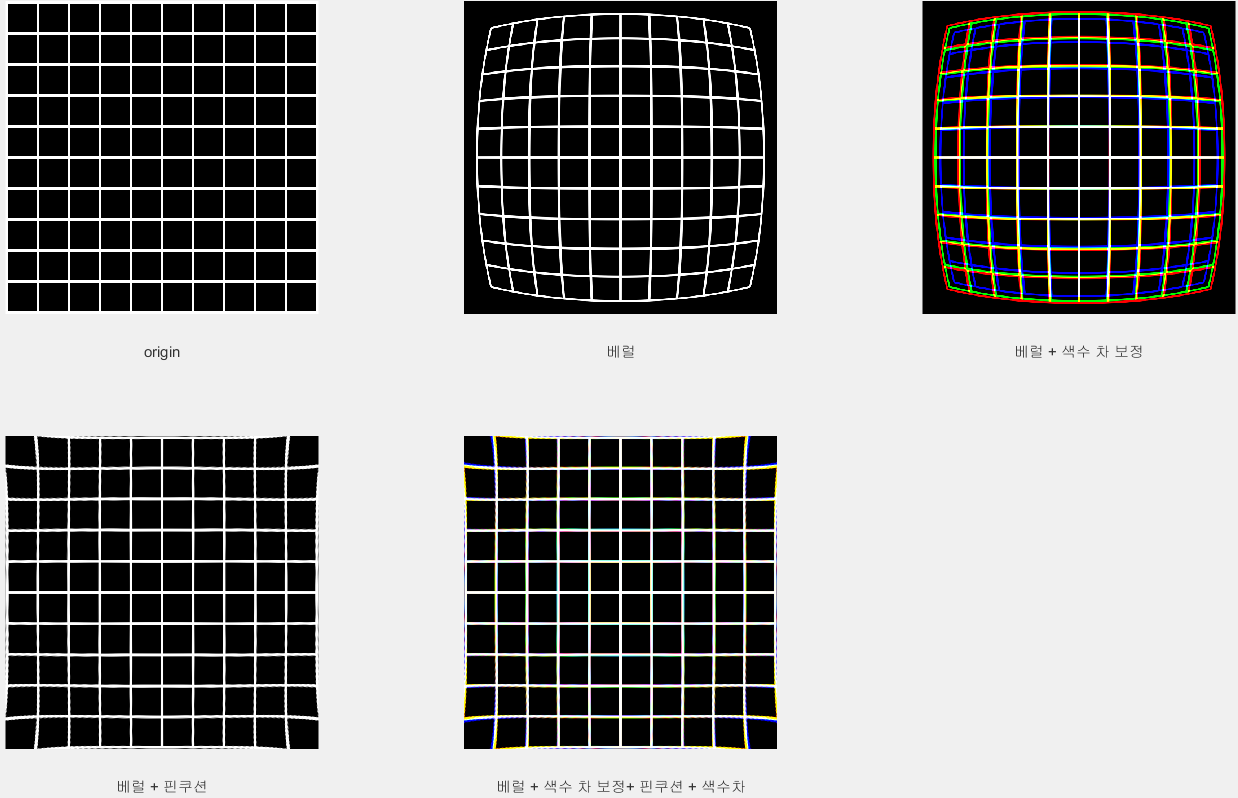 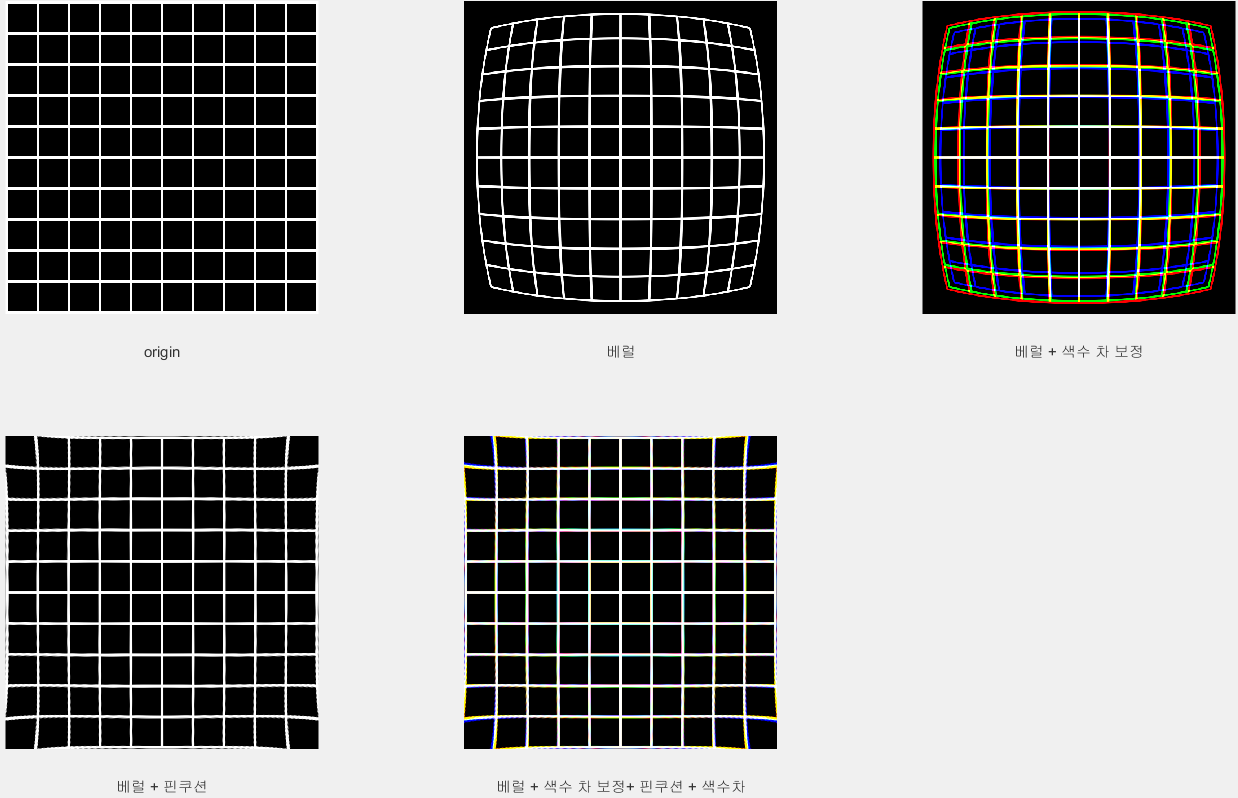 (a)
(b)
(c)
19
Considerations In VR Displays
Part iII: Display Technology Trend in VR
Display Technology Trend in VR
2017 Display Week
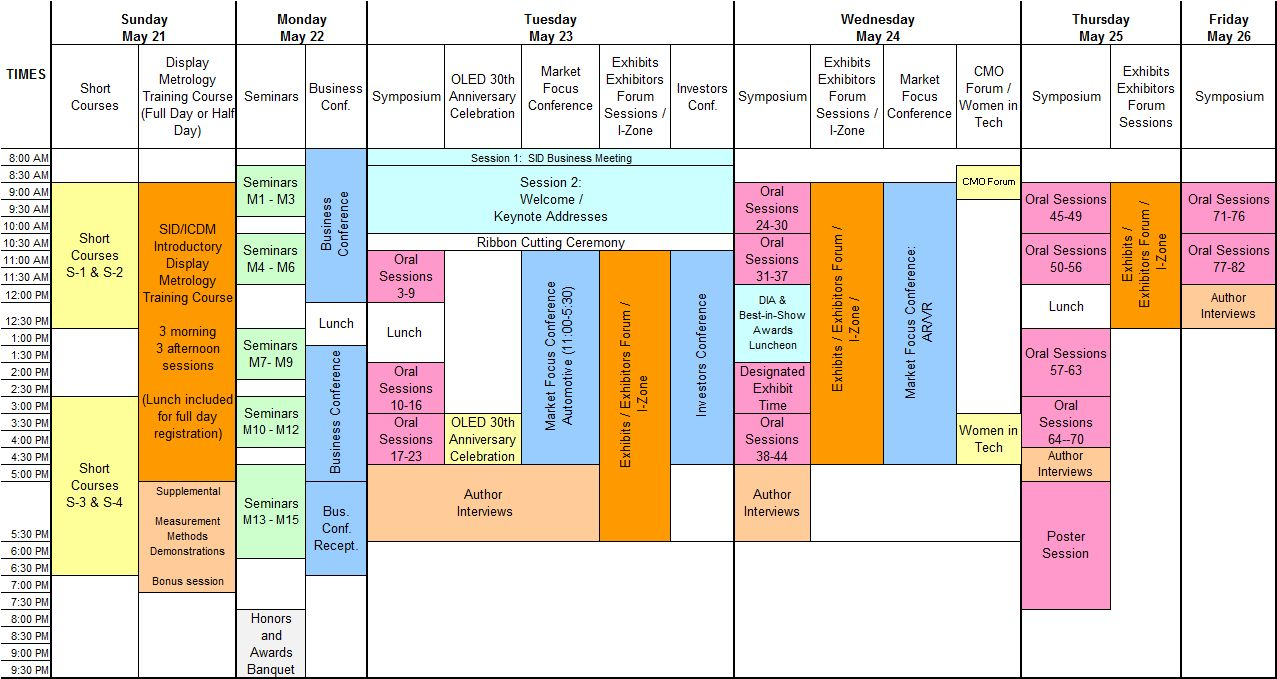 21
Display Technology Trend in VR
Samsung
HMD panel
High PPI panel
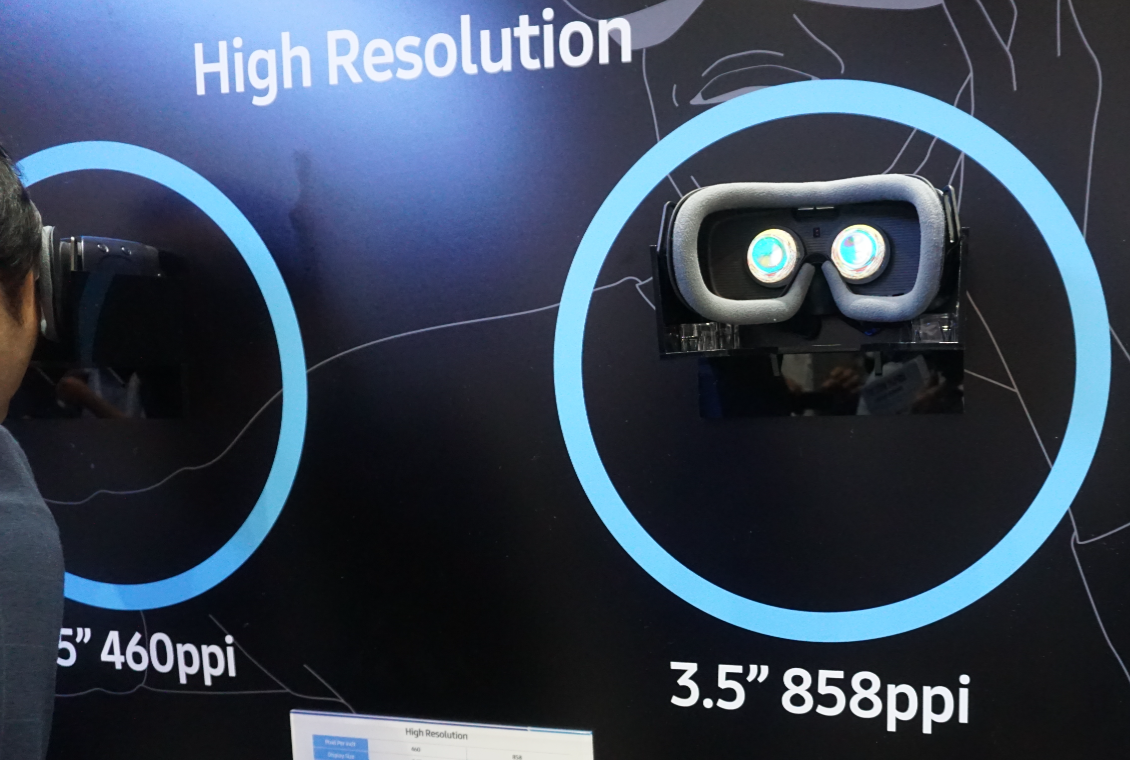 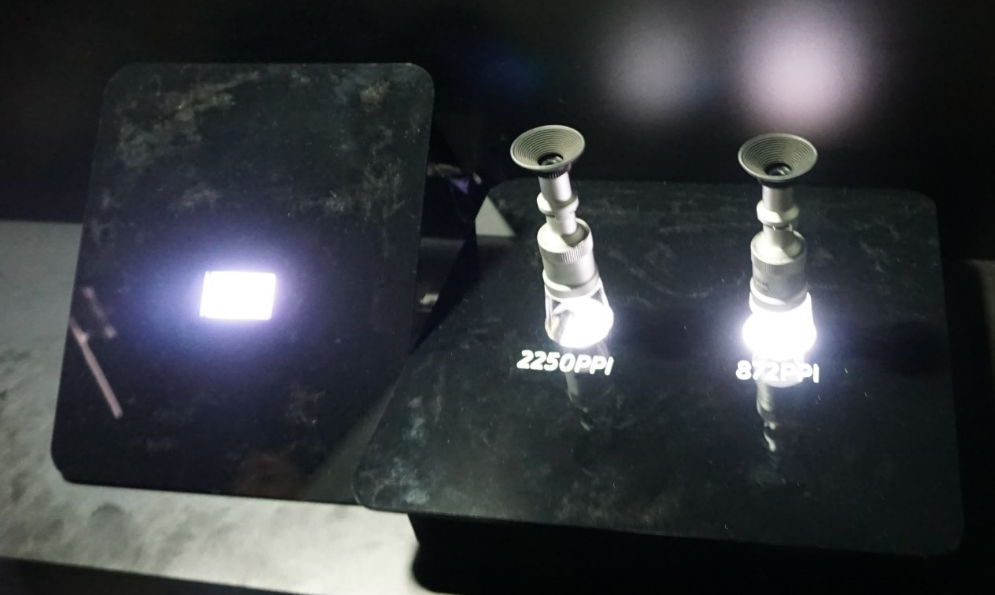 22
Display Technology Trend in VR
Samsung
High speed
HDR panel(Peak Brightness = 1000 nit)
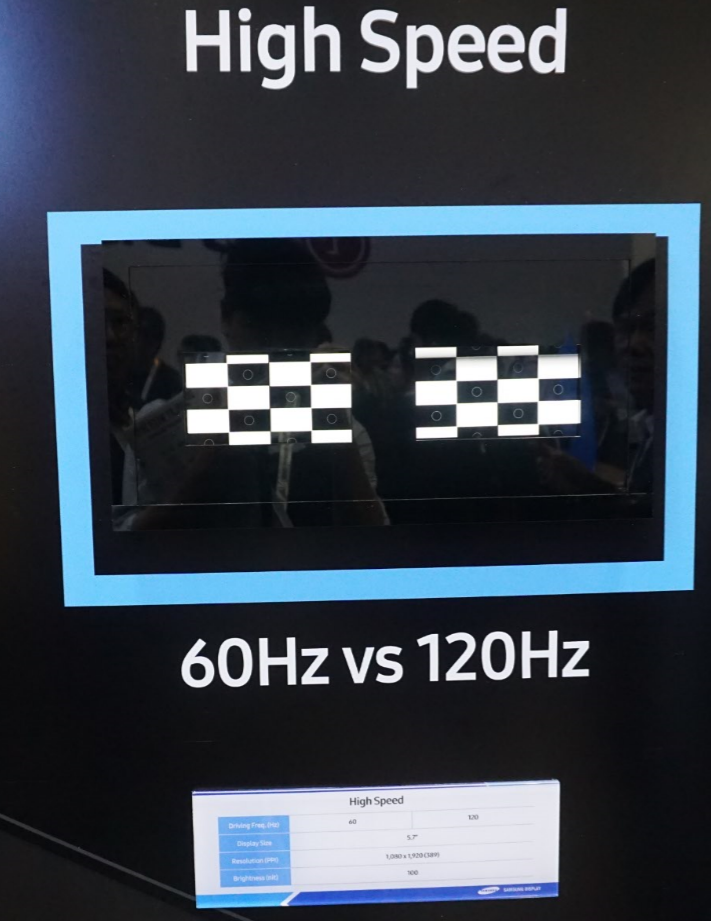 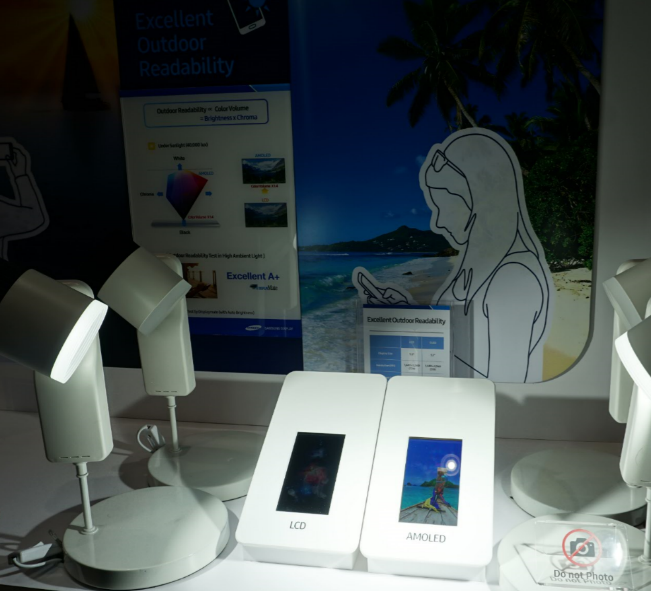 23
Display Technology Trend in VR
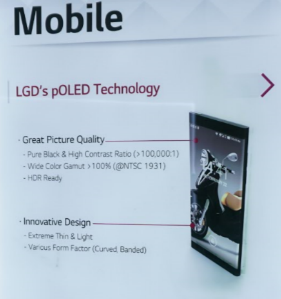 LG
HDR
Curved
8K / UHD
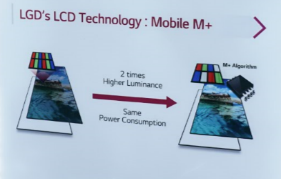 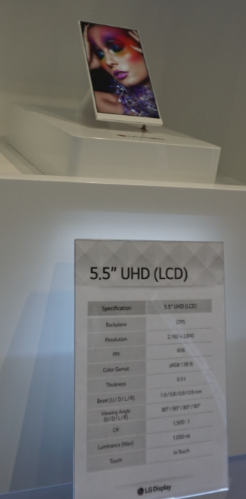 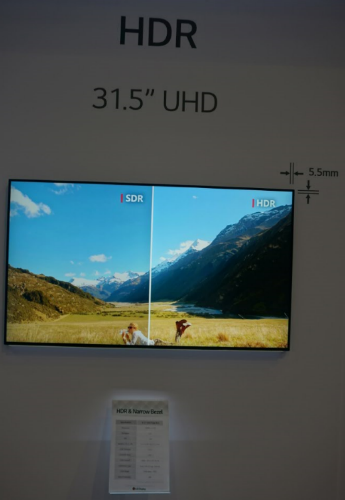 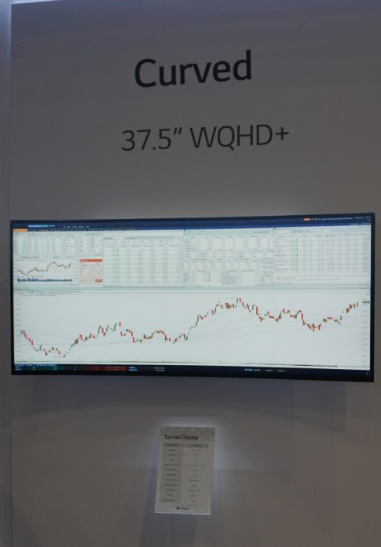 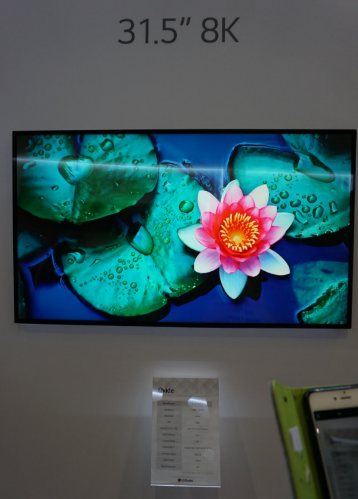 24
Display Technology Trend in VR
BOE
1900 PPI panel
8K Picture
Foldable
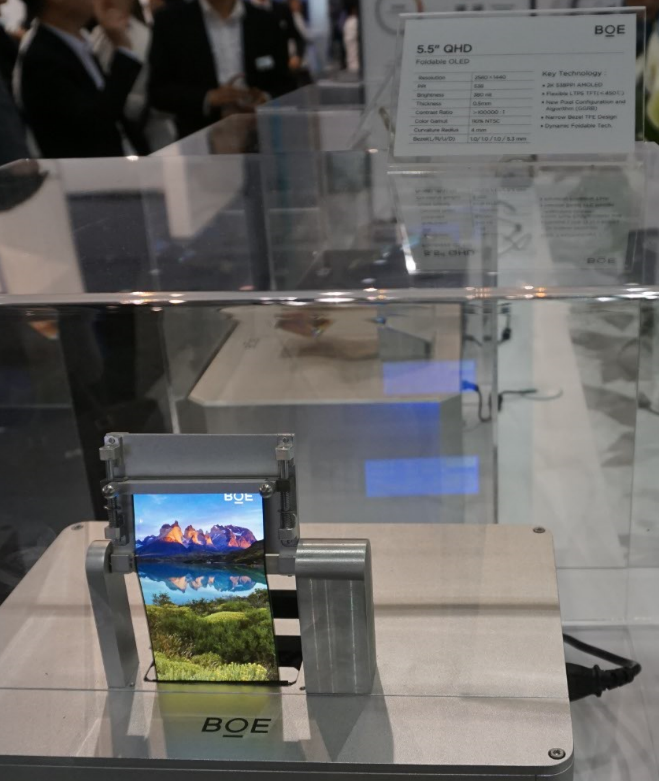 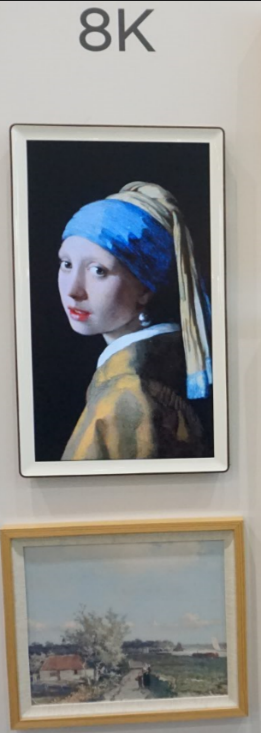 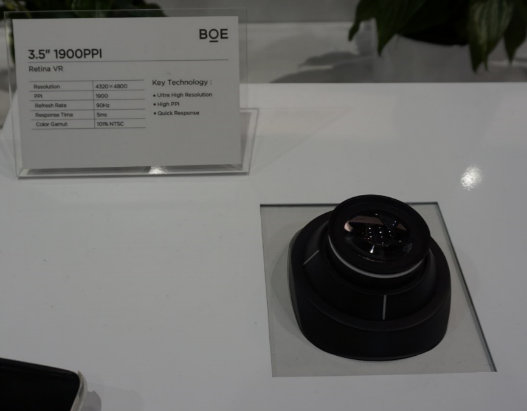 25
Display Technology Trend in VR
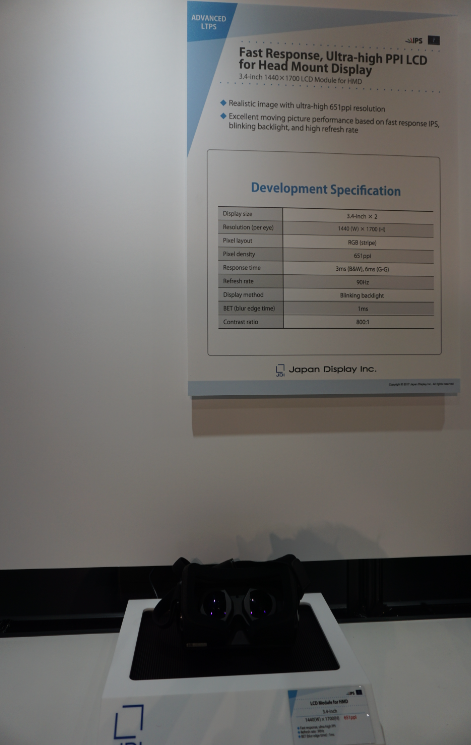 Japan display
Aerial display
Fast response panel
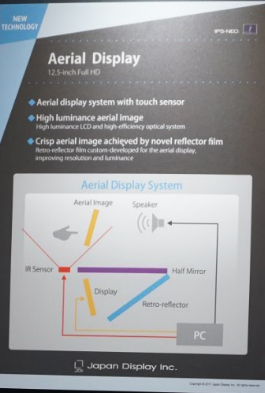 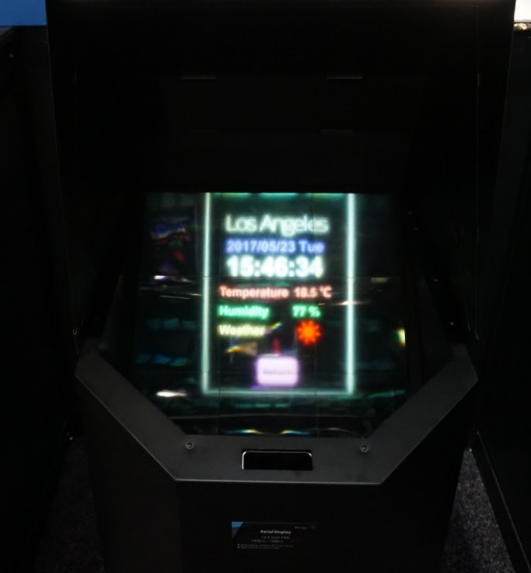 26
Display Technology Trend in VR
3M
Screen-door-effect reduction in virtual reality headsets
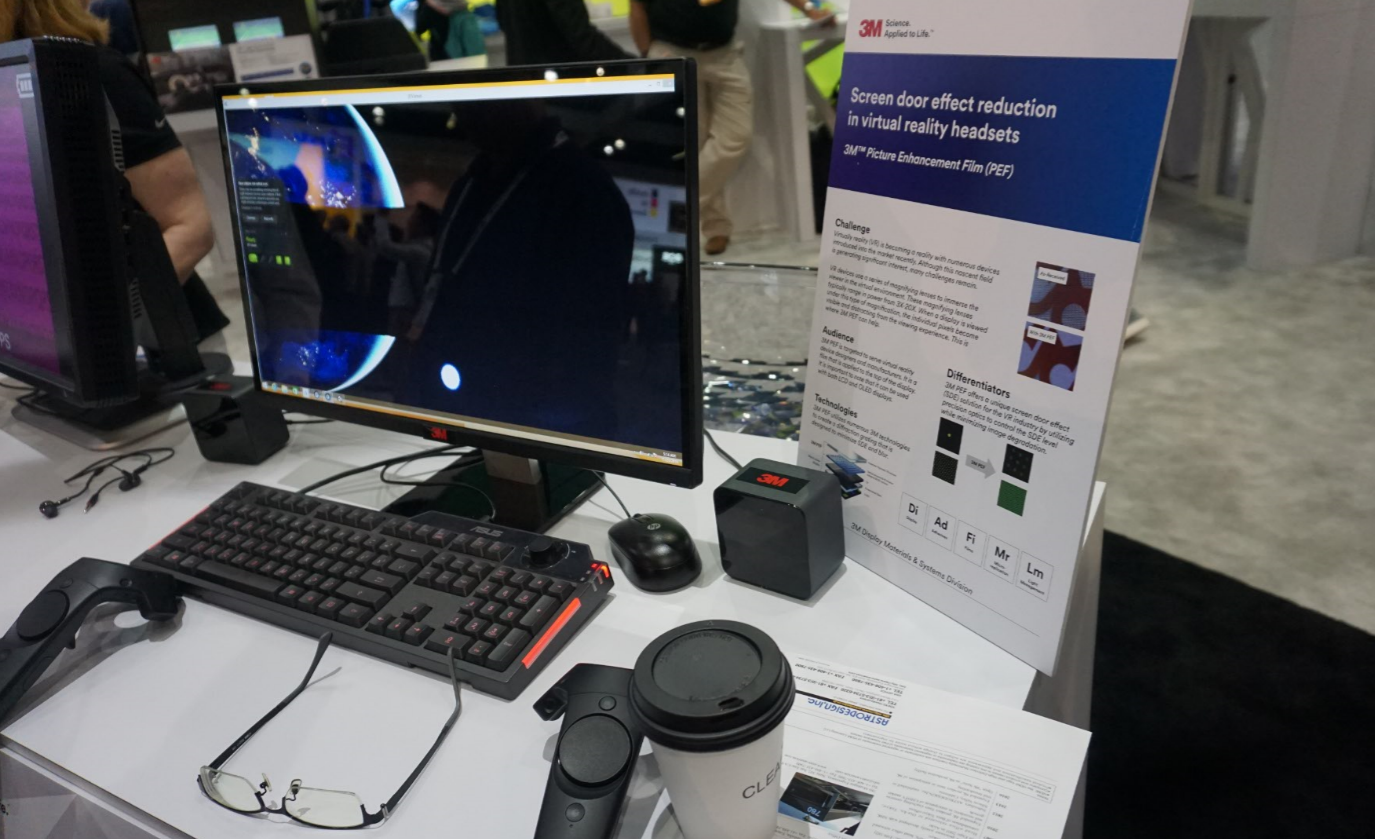 27
Display Technology Trend in VR
Display measurement system
Near-eye display measurement
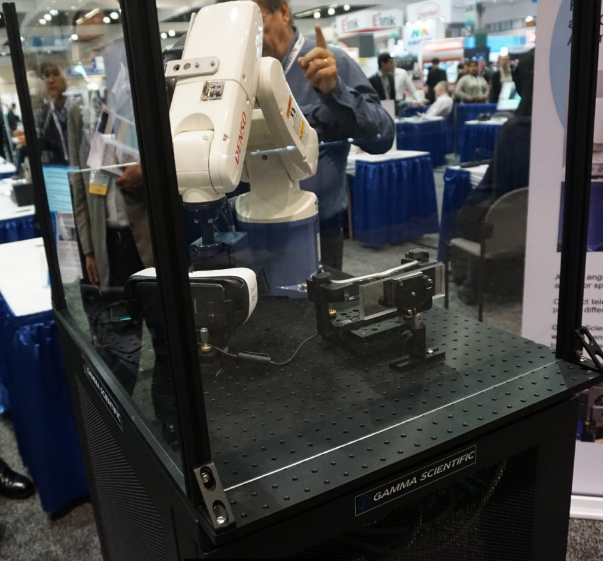 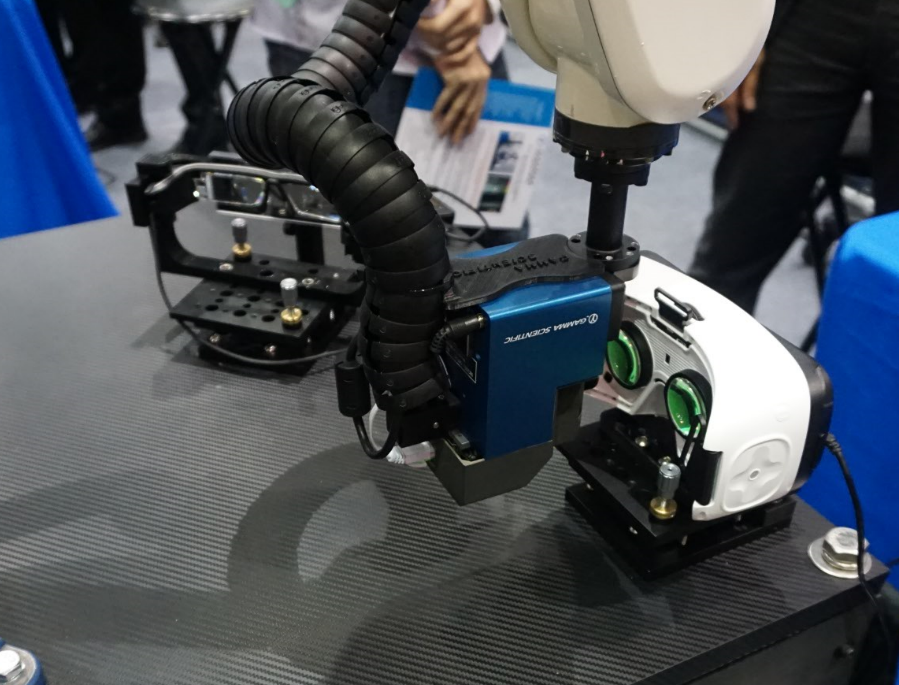 28
Display Technology Trend in VR
Display measurement system
Near-eye display measurement
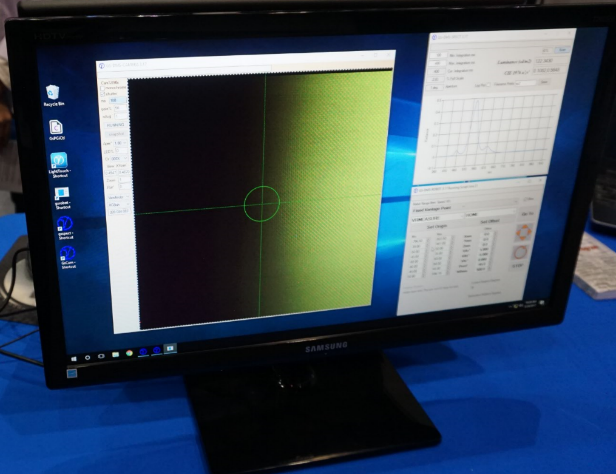 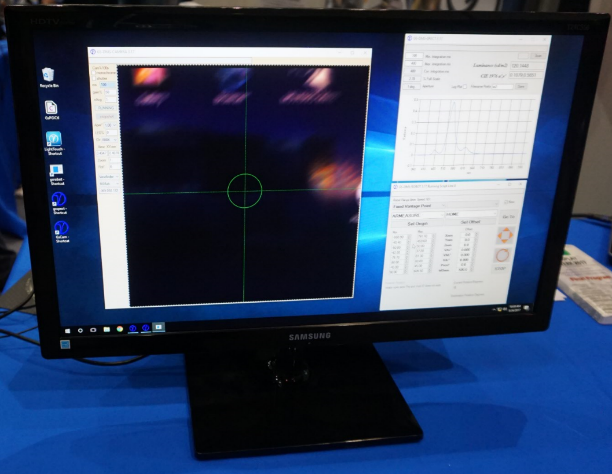 29
Display Technology Trend in VR
Display measurement system
Perceptual resolution measurement
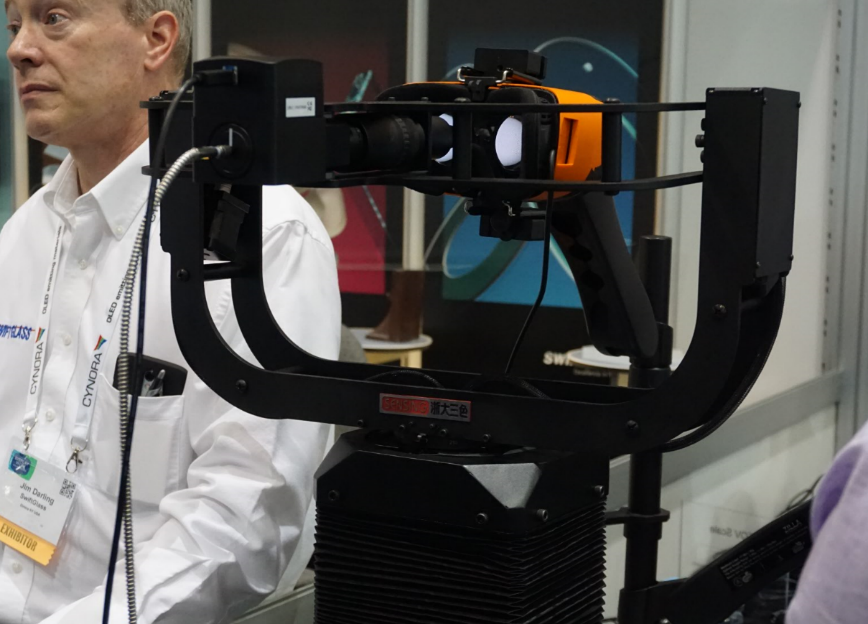 30
Conclusion
We have to measure and reduce the motion-to-photon latency
The latency measurement system is required for quantitative numerical calculations 
Finally, the latency compensation technique is required to reduce the motion sickness
Considerations in Displays
We have to use the high PPI display, but consider HW resources to render the output image 
In order to reduce the chromatic aberration, we have to use the pre-correction technique
31